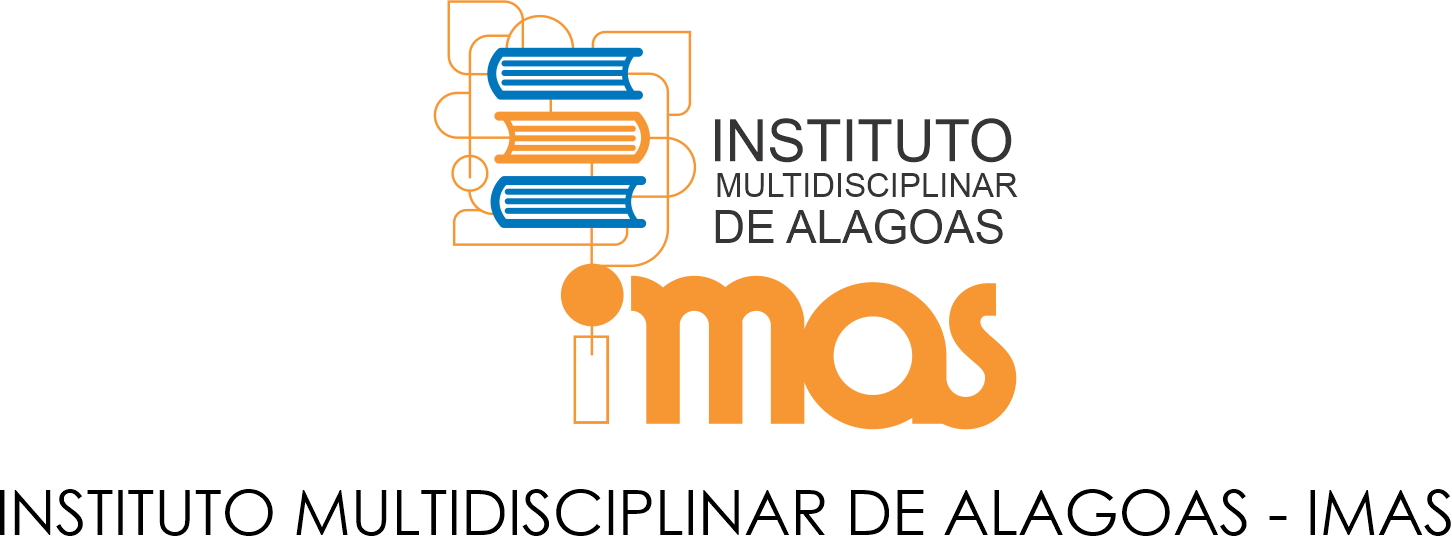 I° CONGRESSO DO INSTITUTO MULTIDISCIPLINAR DE ALAGOAS - IMAS
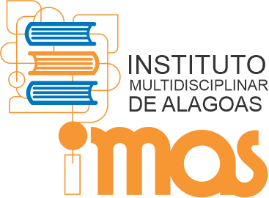 Tema: Inovação e conhecimento no contexto contemporâneo
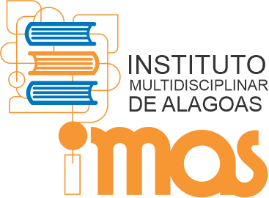 AUTOR:TITULO:
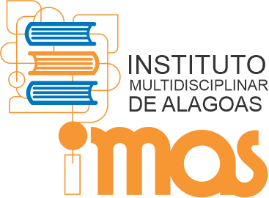 INTRODUÇÃO
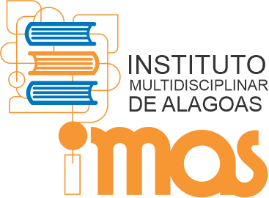 METODOLOGIA
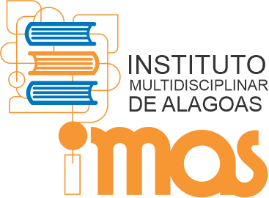 RESULTADOS E DISCUSSÃO
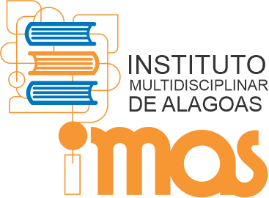 CONCLUSÃO
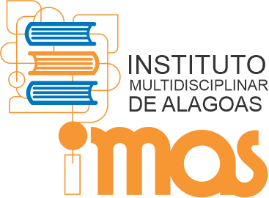 REFERÊNCIAS
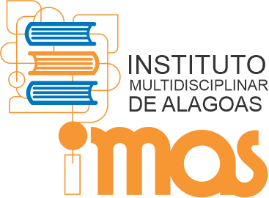